Characterise and quantify contamination from anthropogenic activities within the Crocodile (West) and Marico Water Management areas, South Africa..C. Allison1, H. Coetzee2, M. de Wit3  	1. Nelson Mandela Metropolitan University, South Africa, chazanne_a@hotmail.com2. Council for Geoscience, South Africa, henkc@geoscience.org.za  3. Nelson Mandela Metropolitan University, South Africa,  maarten.dewit@nmmu.ac.za
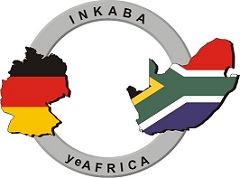 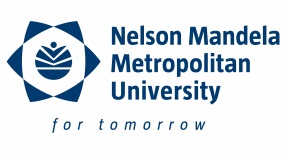 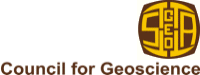 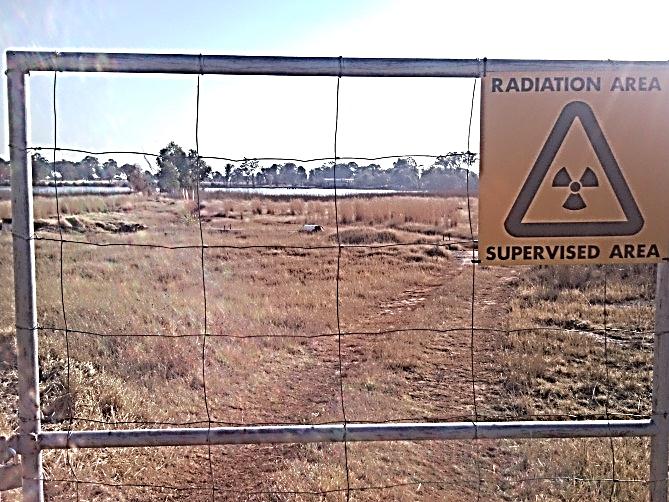 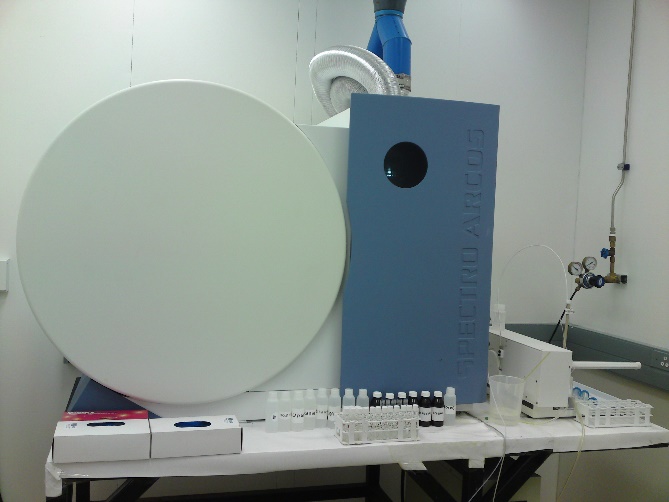 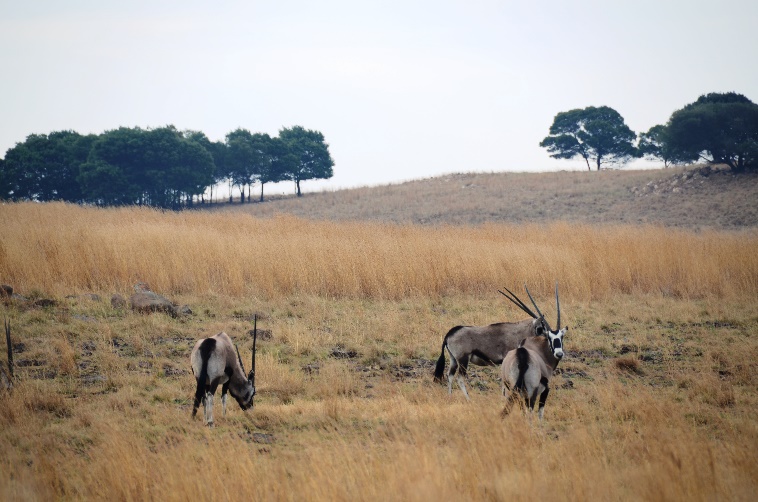 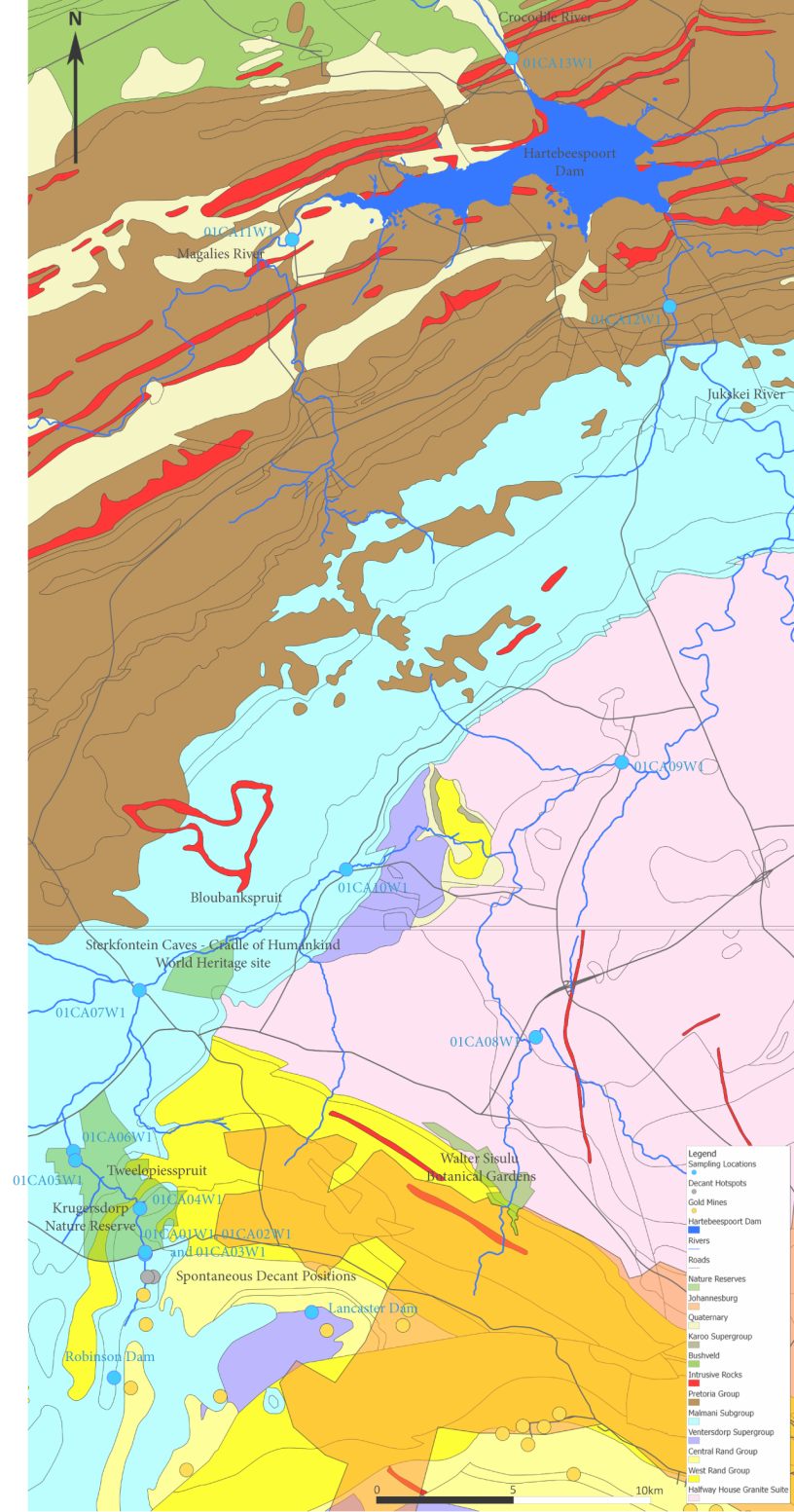 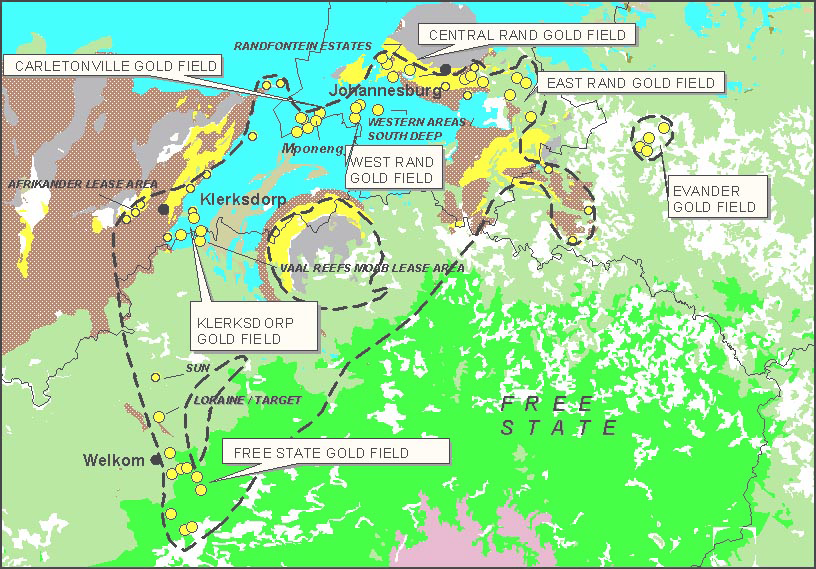 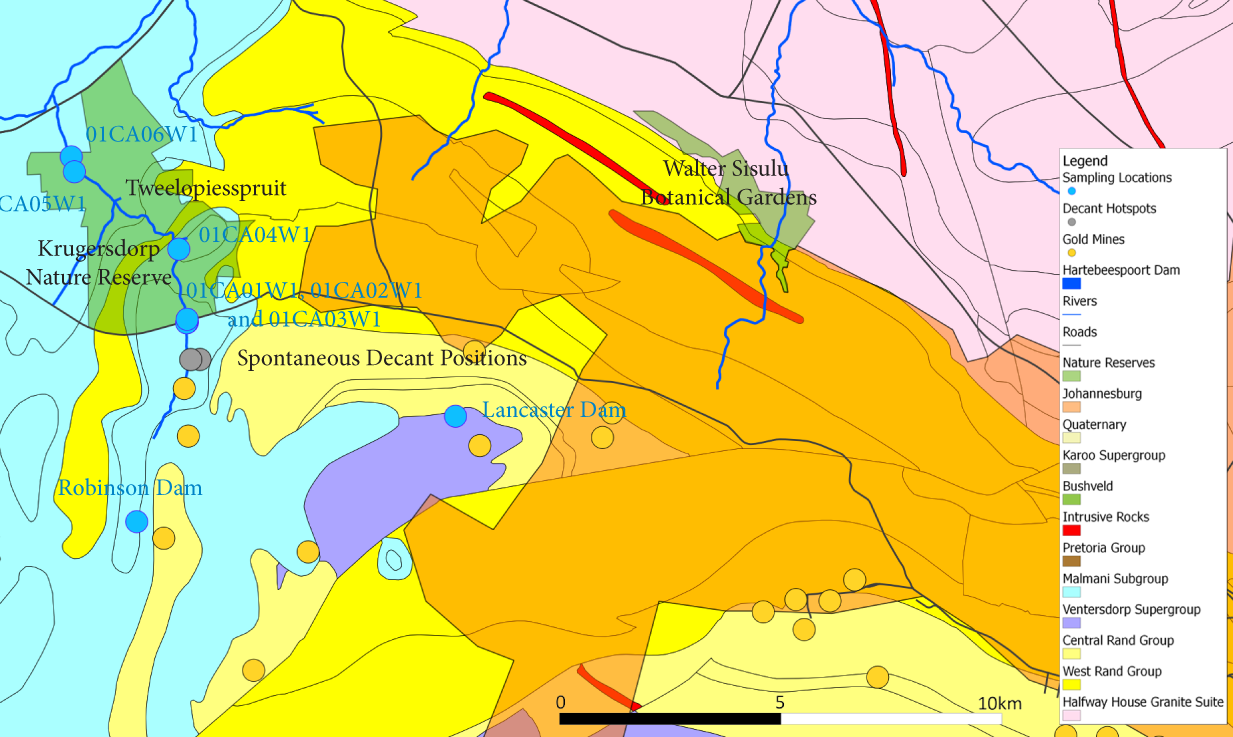 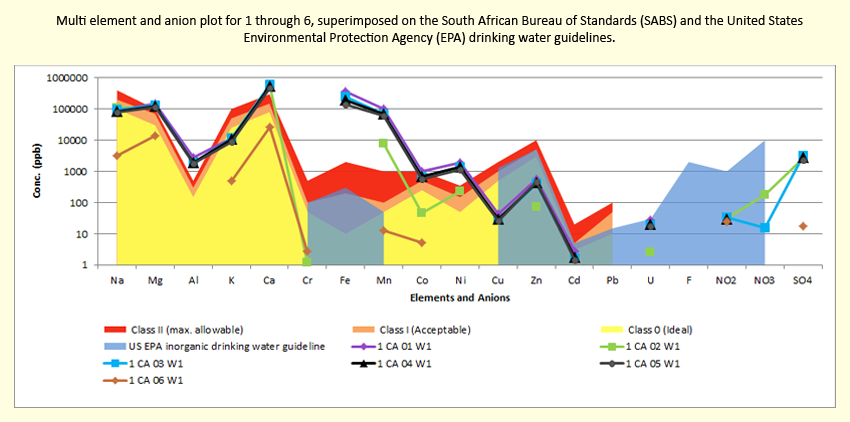 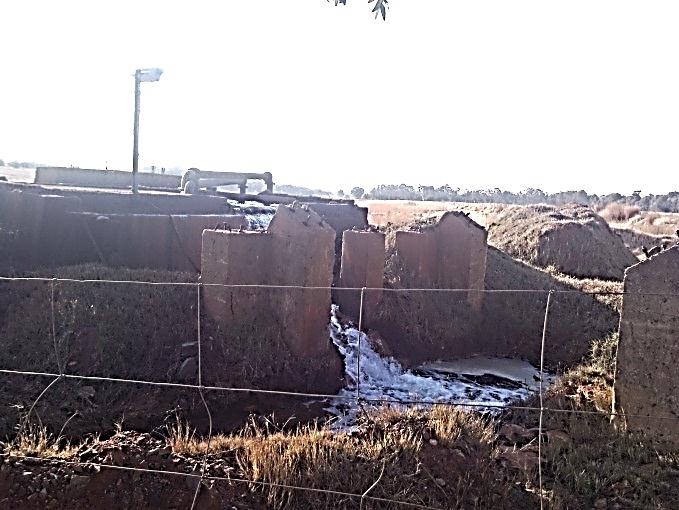 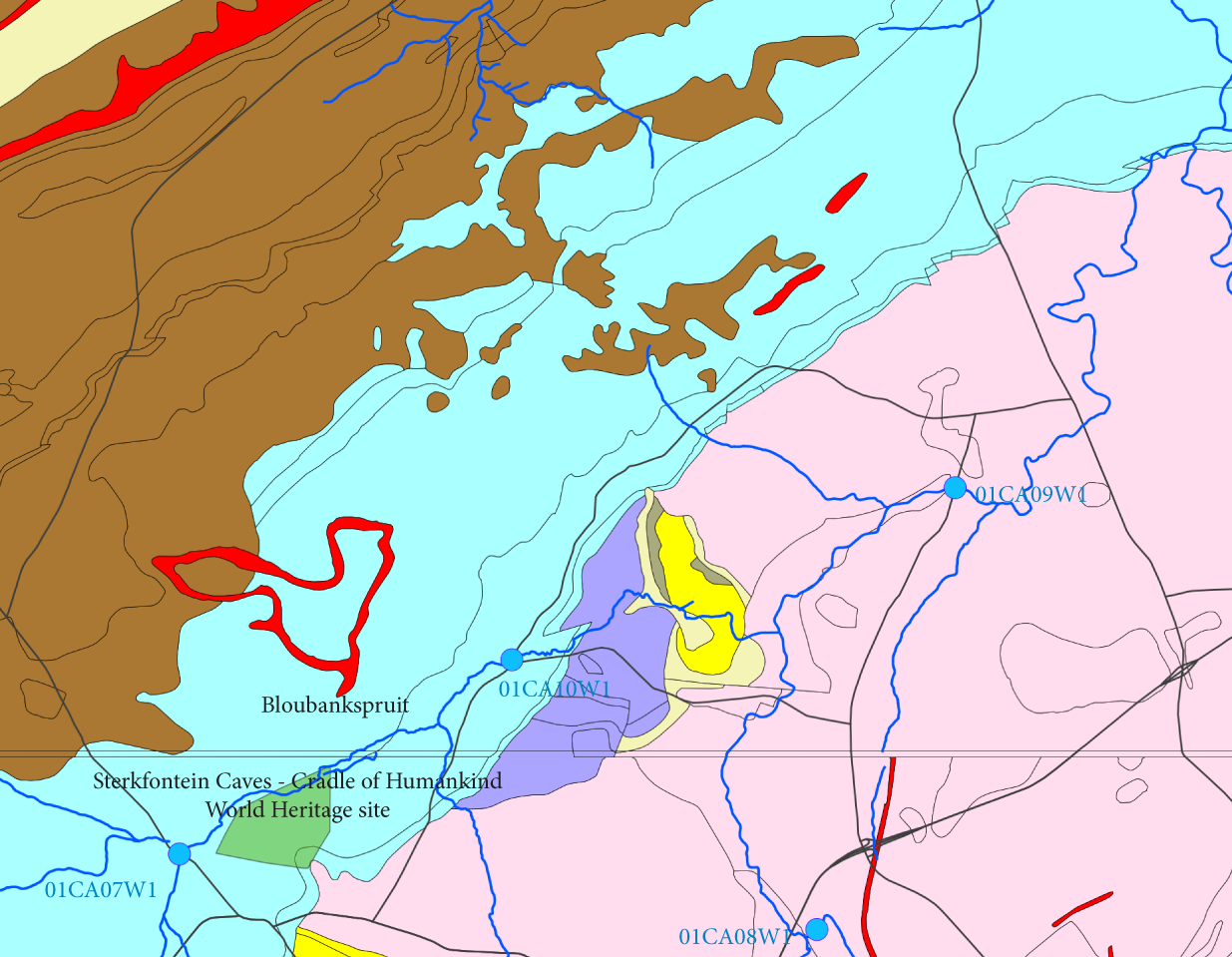 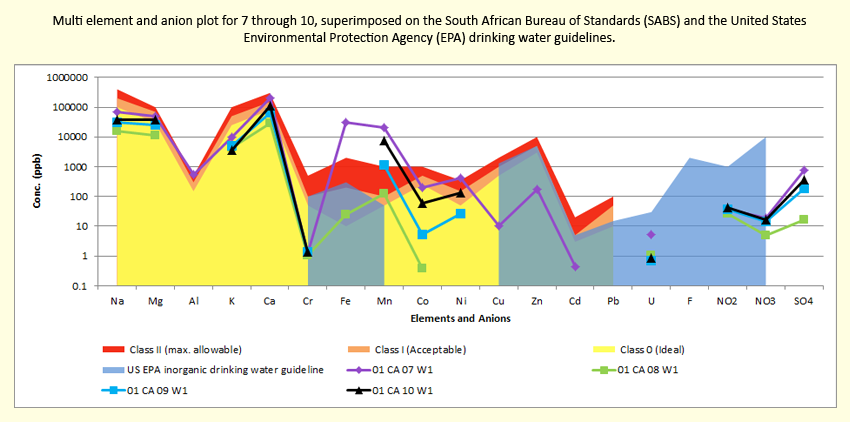 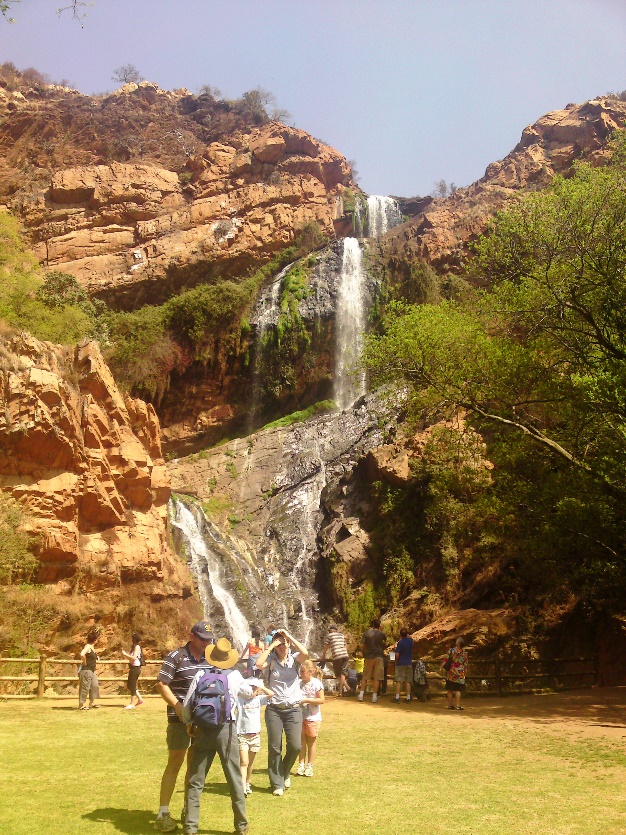 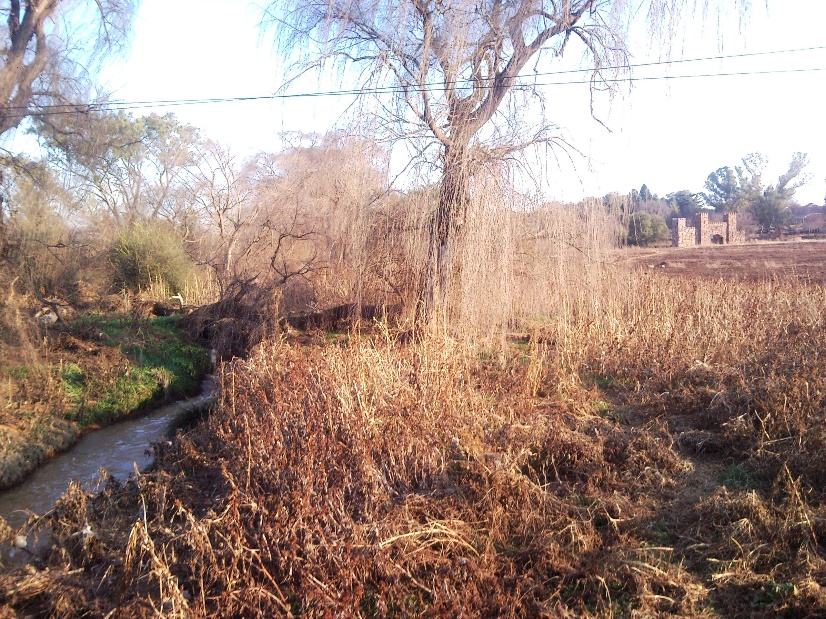 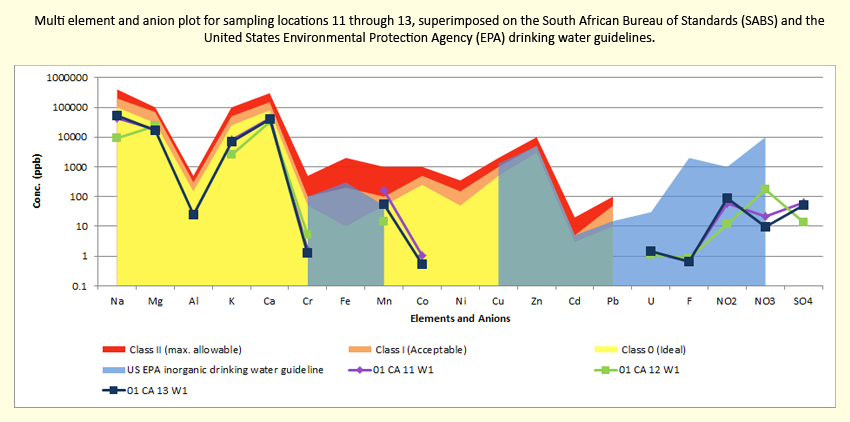 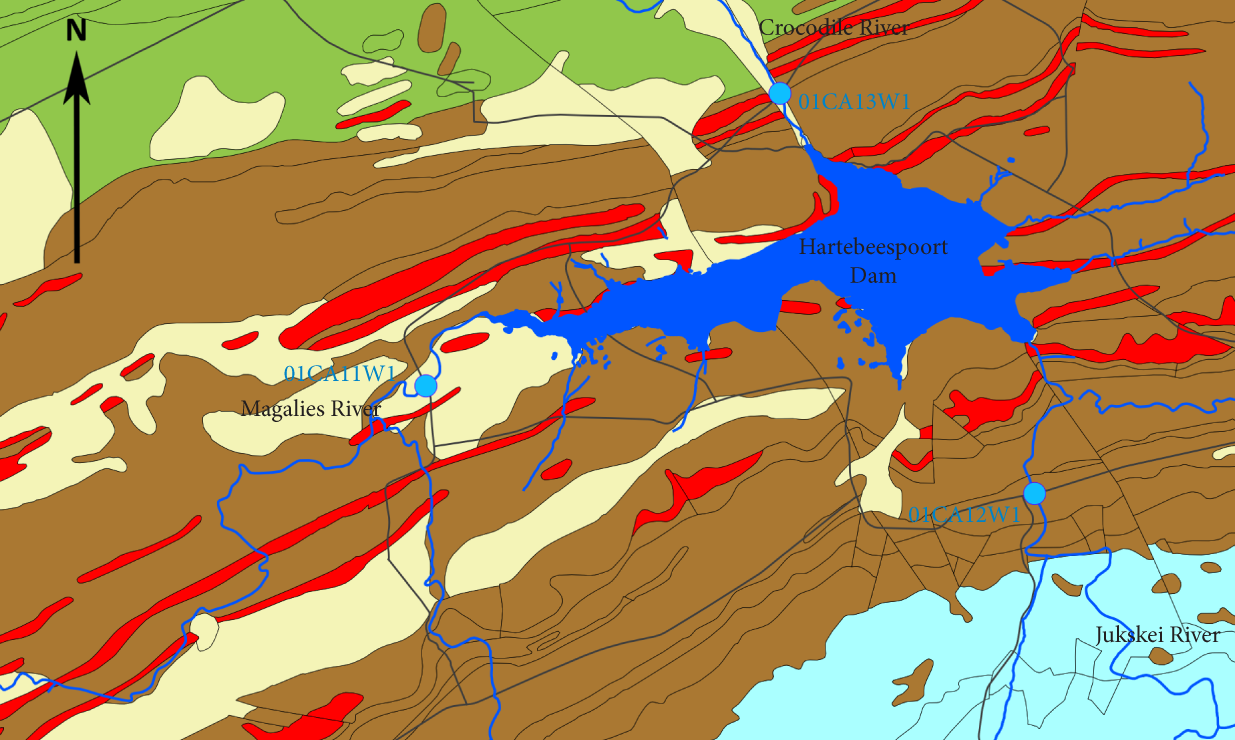 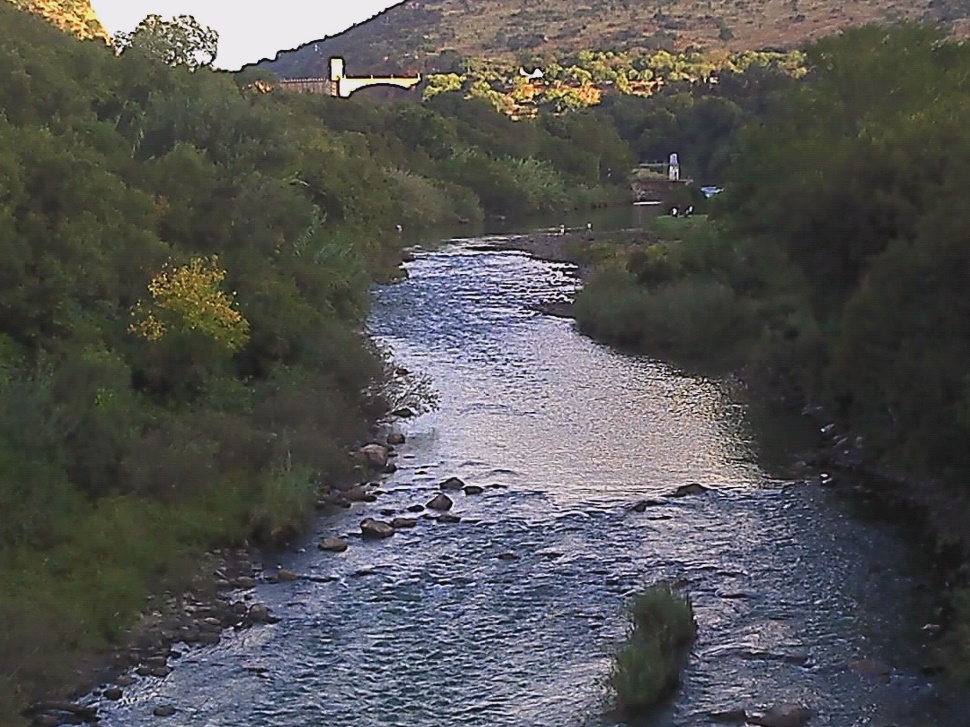 Classifying mine drainages
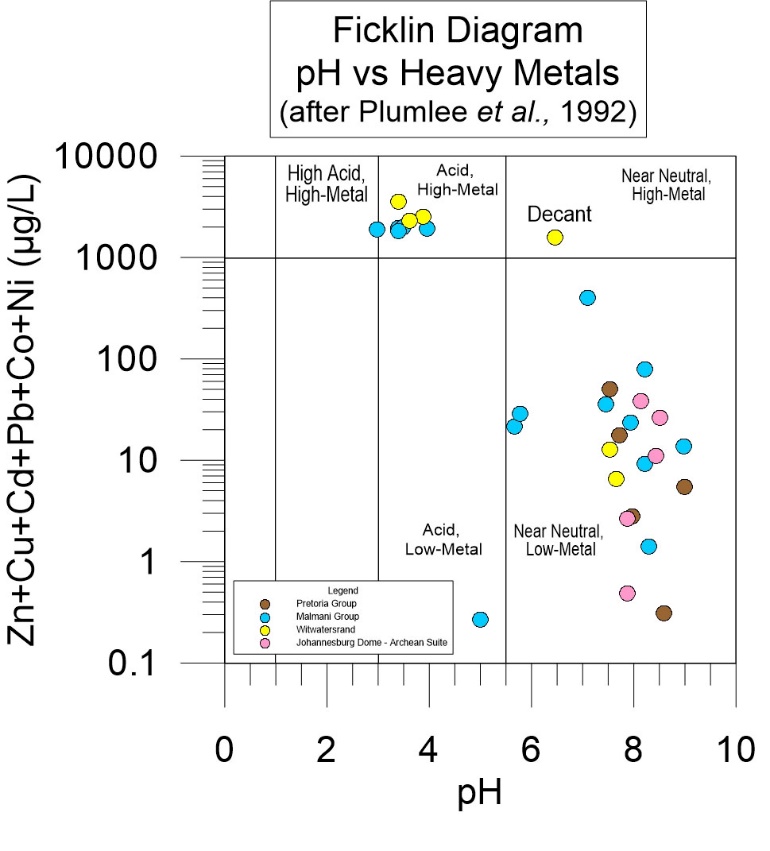 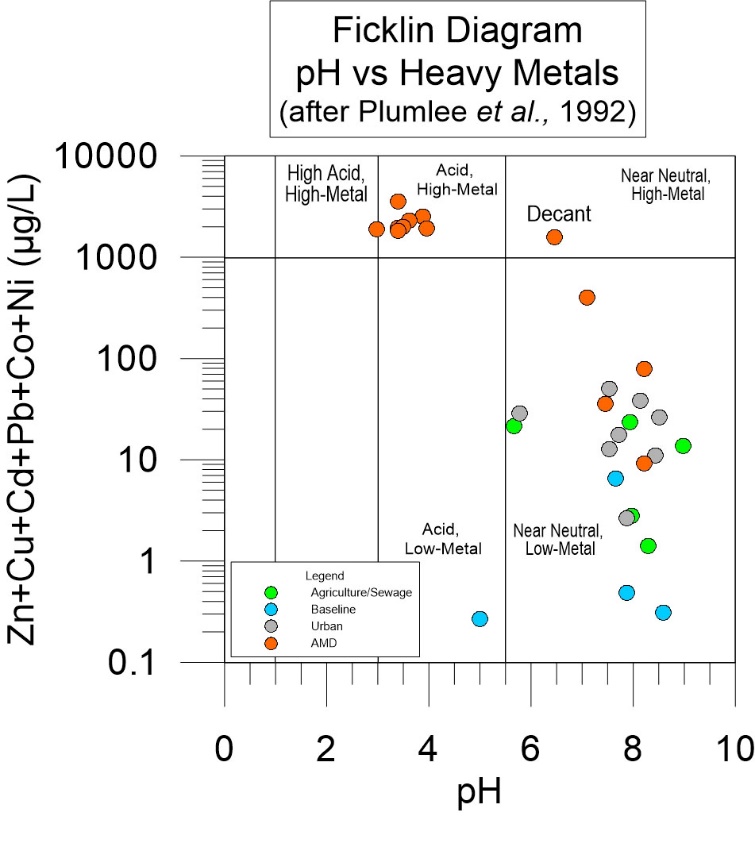 Classifying mine drainages
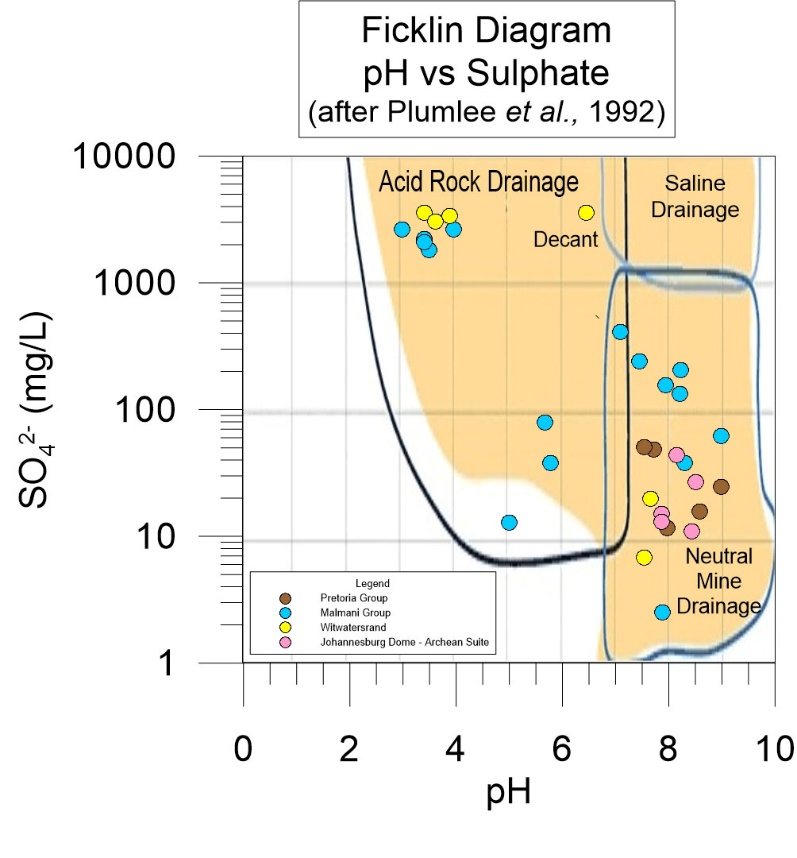 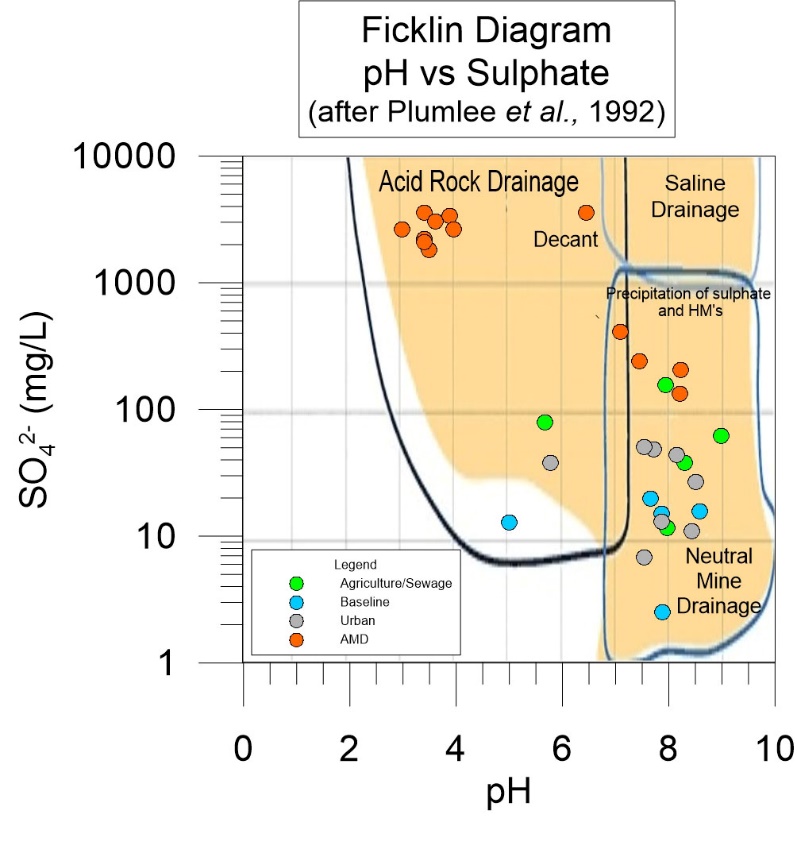 Classifying Urban and agricultural runoff/ sewage influences
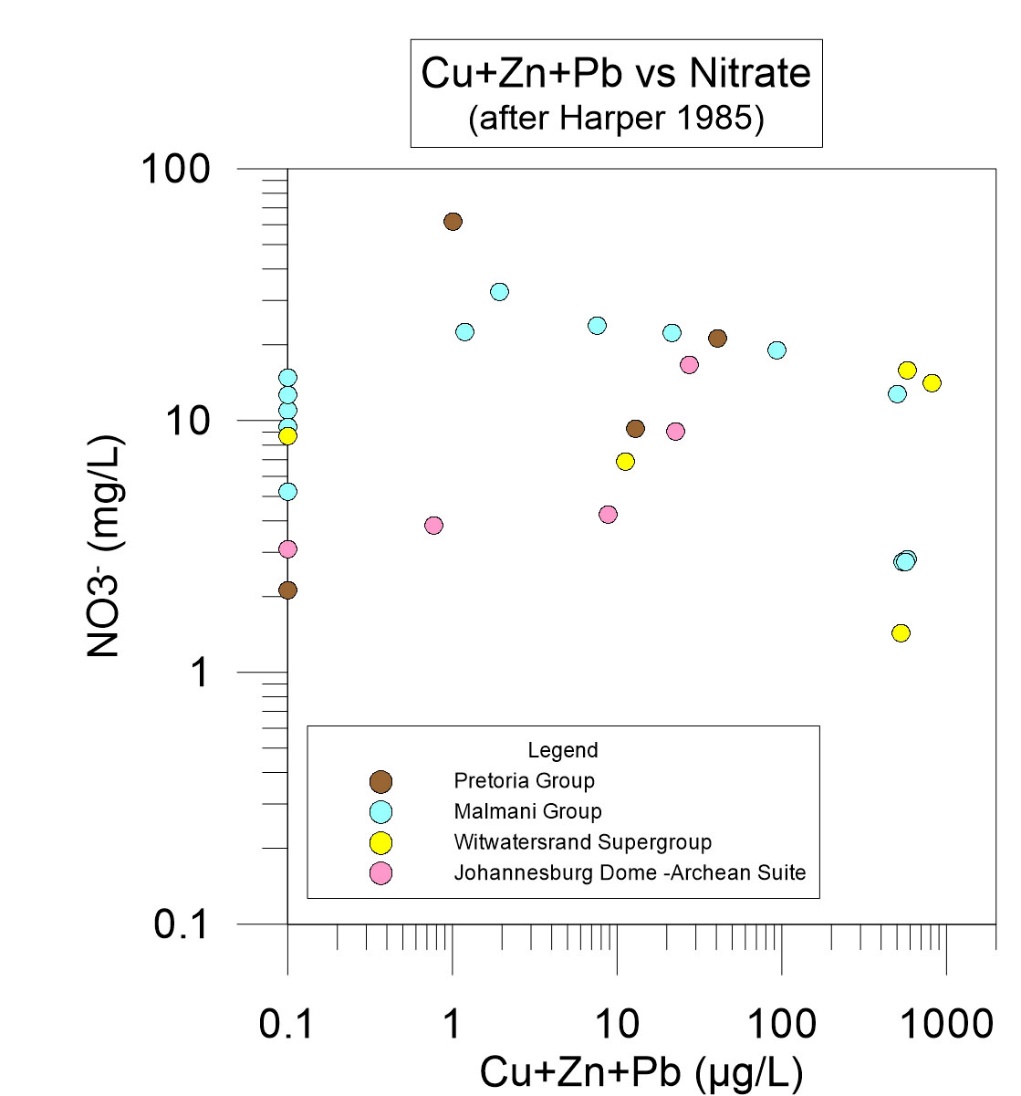 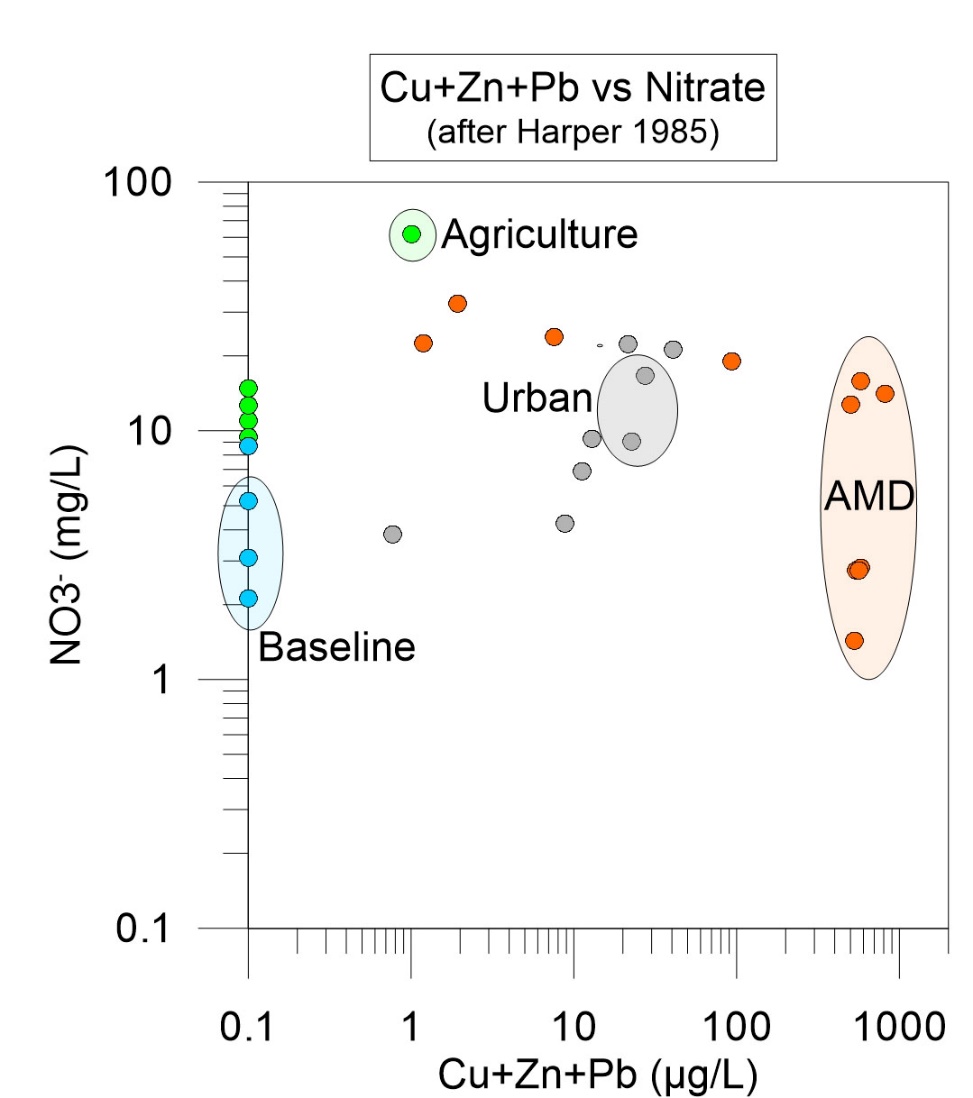 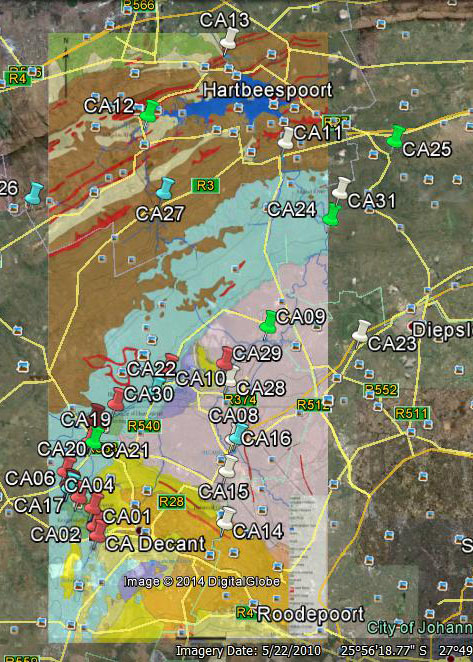 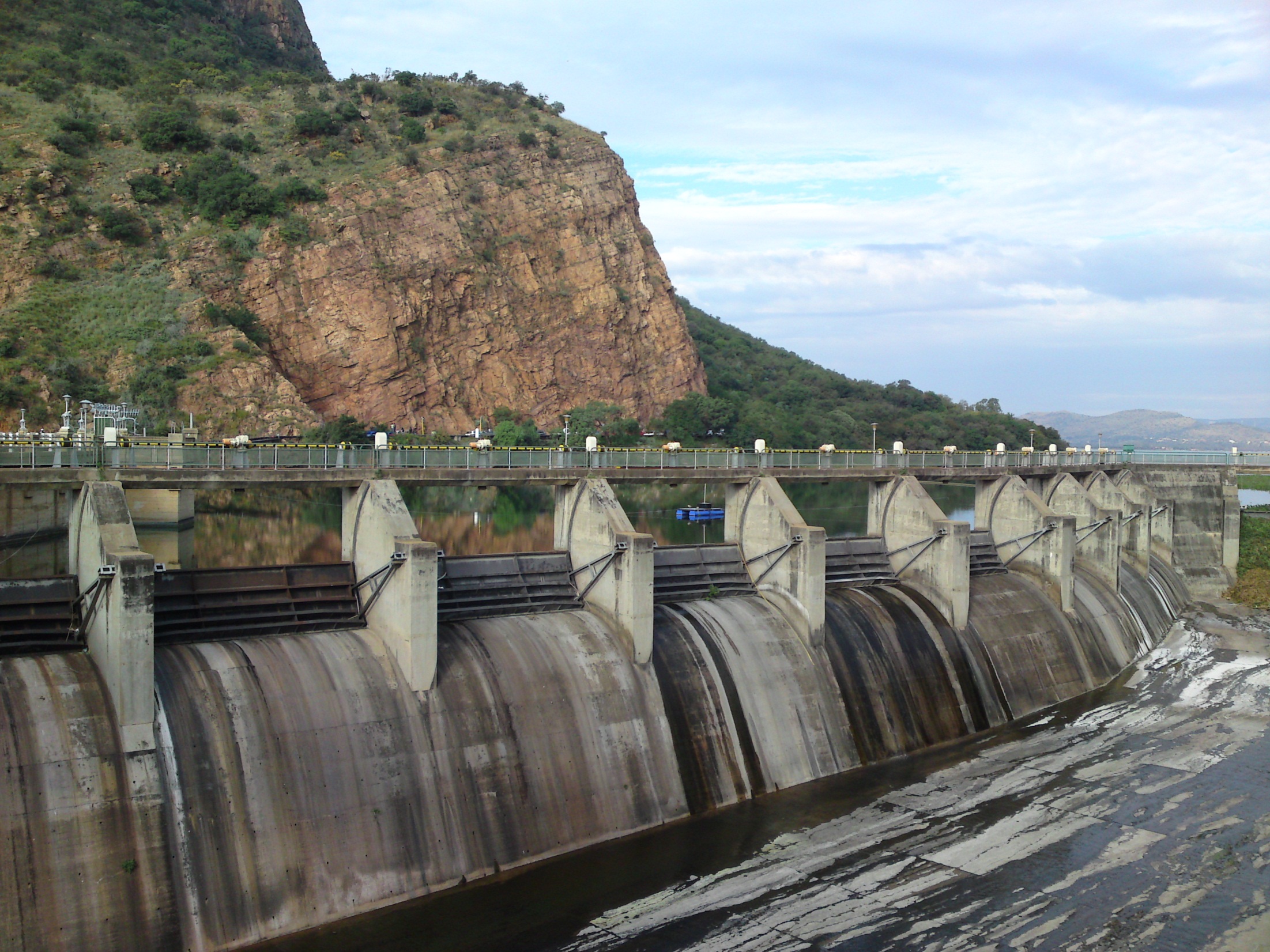 Future work: to quantify the precipitated contamination within this sub-catchment as well as the dissolved phase which continues to be transported beyond…